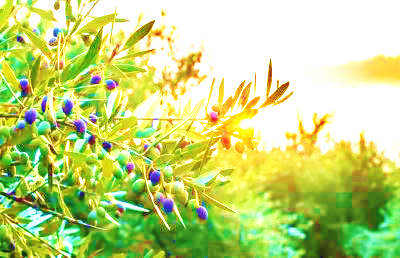 Perfekt
= voltooid deelwoord
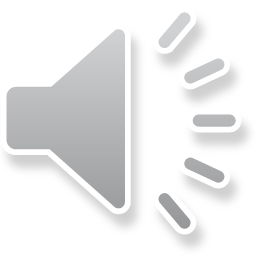 Hoe ziet het voltooid deelwoord eruit in het Nederlands?
Vorm van het hulpwerkwoord hebben
Vorm van het hulpwerkwoord zijn
ÓF
Ik heb gekocht.
Ik ben geweest.
Voltooid deelwoord
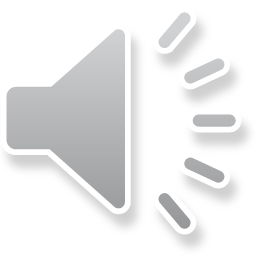 Hoe werkt het nu in het Duits?
Vorm van het hulpwerkwoord haben
Vorm van het hulpwerkwoord sein
ÓF
Voltooid deelwoord
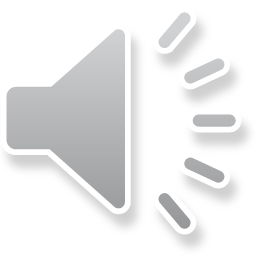 Hoe zien de werkwoorden ‚‘haben‘‘ en ‚‘sein eruit?
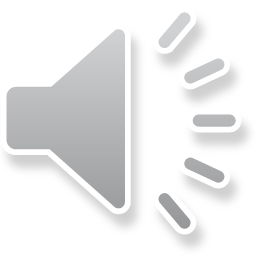 Hoe vorm je het voltooid deelwoord (Partizip II) in het Duits?
Stam = werkwoord –en
Bijvoorbeeld: Kaufen – kauf , arbeiten – arbeit 
Normaal = ge + stam + t
d/t regel = ge + stam + et
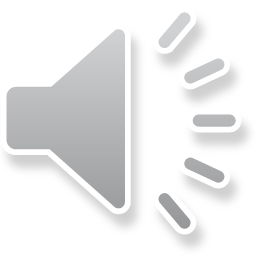 Beispiele
1) Ich …. ein neues Auto …. (kaufen).
2) Ihr …. auf den Bus …. (warten).
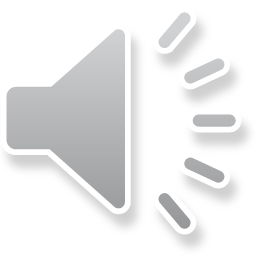 Lösungen
Lösung 1: Ich habe ein neues Auto gekauft.
Lösung 2: Ihr habt auf den Bus gewartet.
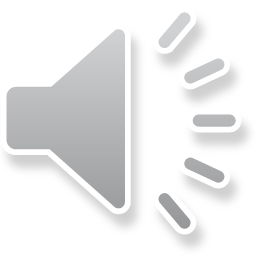 Ende des Videos
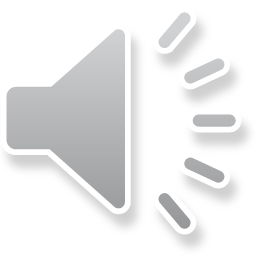